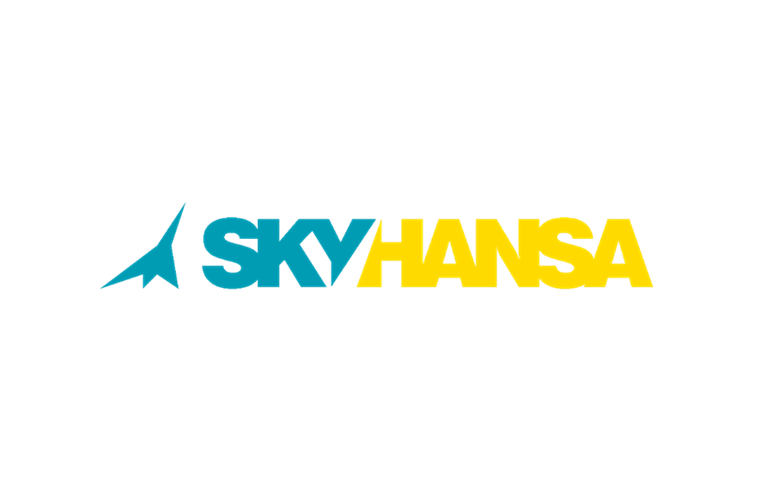 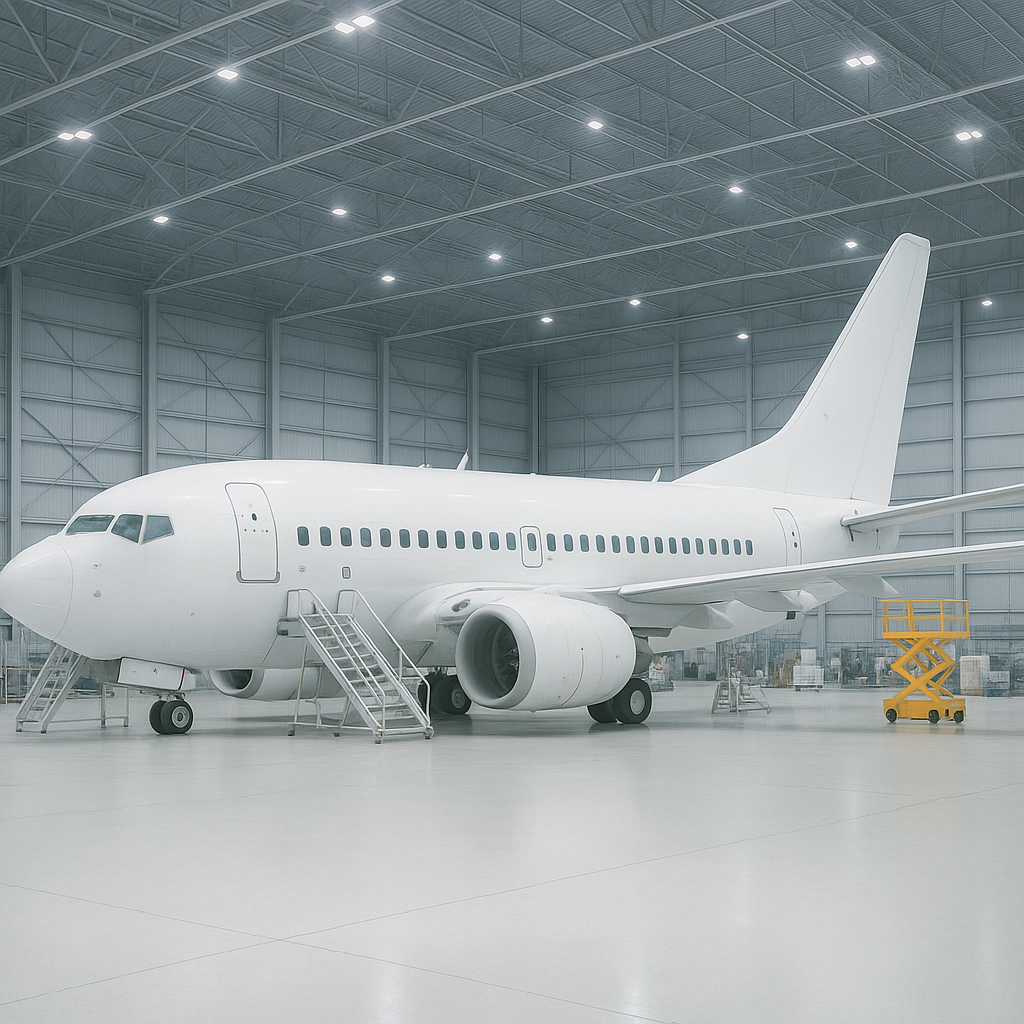 Международный грузопассажирский аэропорт «Хоргос – Восточные Ворота»
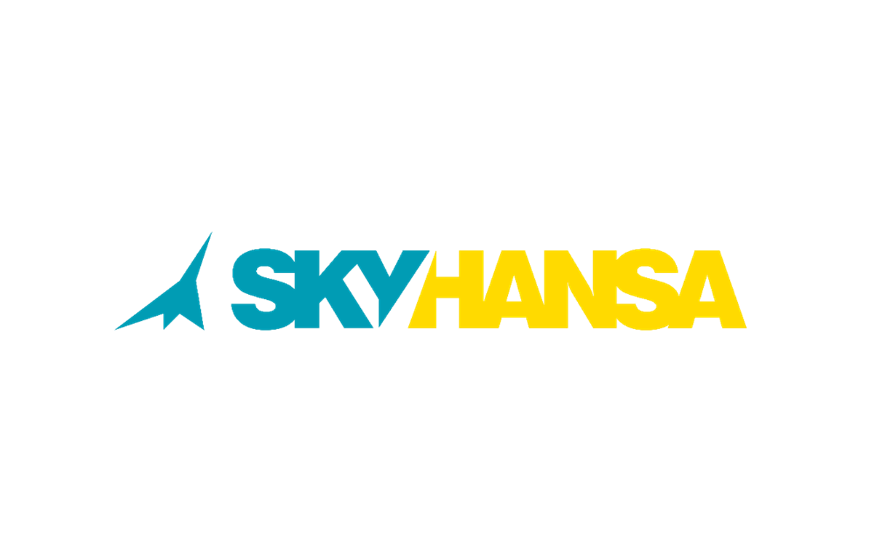 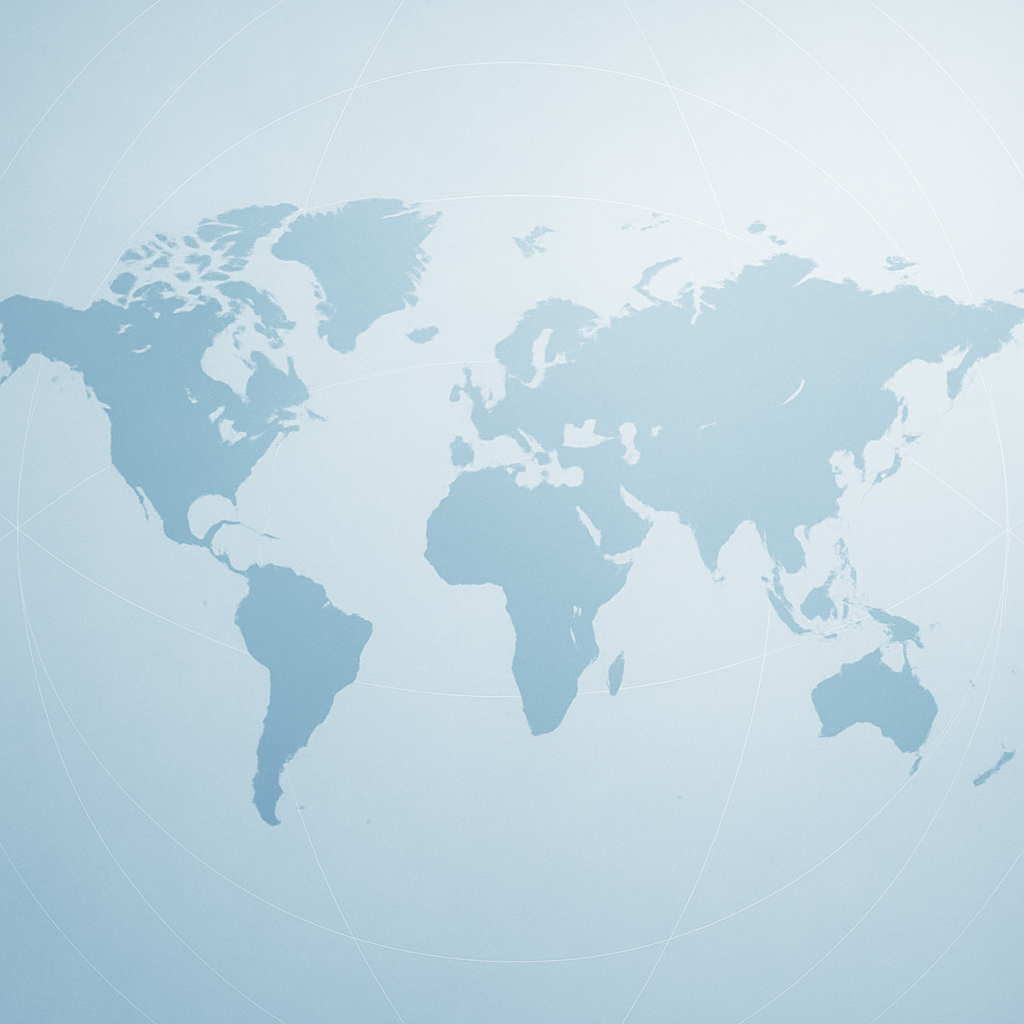 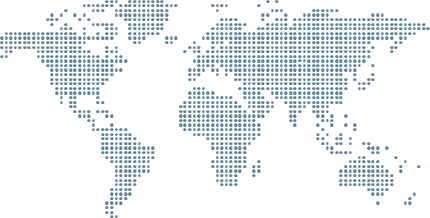 Проект:
Раздел:
Международный грузопассажирский аэропорт «Хоргос – Восточные Ворота»
ГОСТИНИЧНЫЙ КОМПЛЕКС И БИЗНЕС ЦЕНТР
Инициатор: 
Формат: 
Срок реализации: 
Местоположение:
Инвесторские 
преференции:
ТОО «SKYHANSA» BOOT (строительство – владение – эксплуатация – передача) 2025–2032 СЭЗ «Хоргос», 840 га 0% налог на землю, имущество, КПН, НДС; свободная 
таможенная зона
Цели и ключевые показатели проекта:
Создание стратегического хаба на границе с КНР
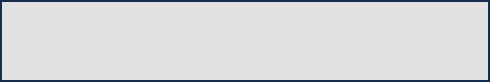 3 этапа строительства
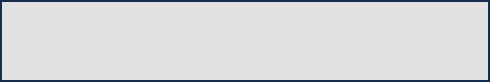 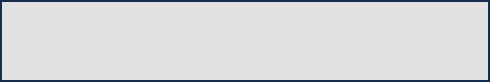 Объём инвестиций: >250 млрд тенге
ESG / LEED стандарты
Производительность грузопотока:
 до 250 000 тонн/год
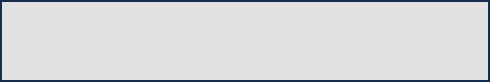 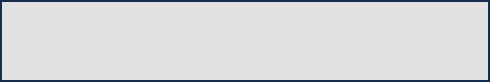 Поддержка Правительства РК и СЭЗ
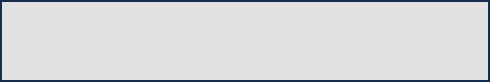 Пассажиропоток: до 2,5 млн чел/год
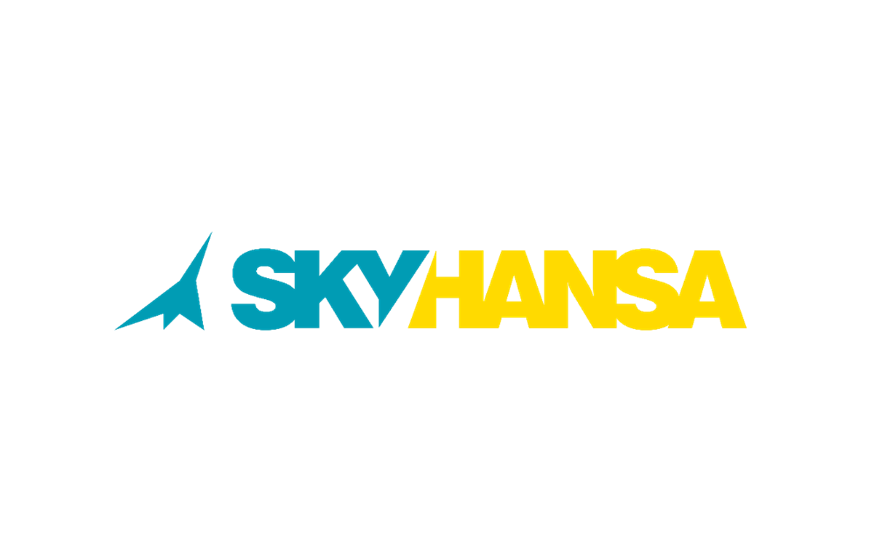 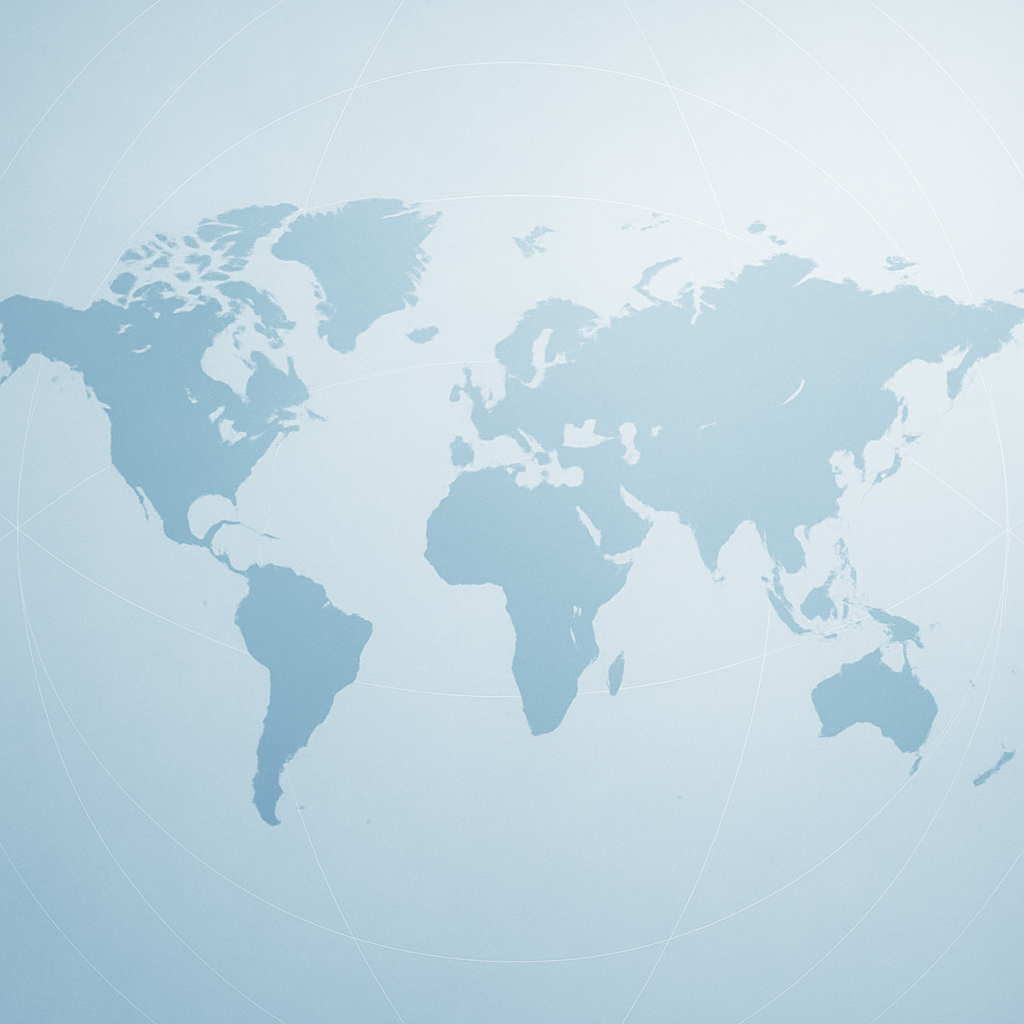 ГОСТИНИЧНЫЙ КОМПЛЕКС, АПАРТАМЕНТЫ И БИЗНЕС ЦЕНТР
Цель: Создание комфортной среды для экипажей, сотрудников офисов логистических компаний, пассажиров и делегаций
Размещение, конференции, деловые встречи
 
Интеграция в туристический и MICE-поток
Инфраструктура комплекса
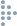 Гостиница – 3* (110 номеров), апартаменты (40 номеров)
Бизнес-центр (1200 кв.м.), коворкинг
Паркинг
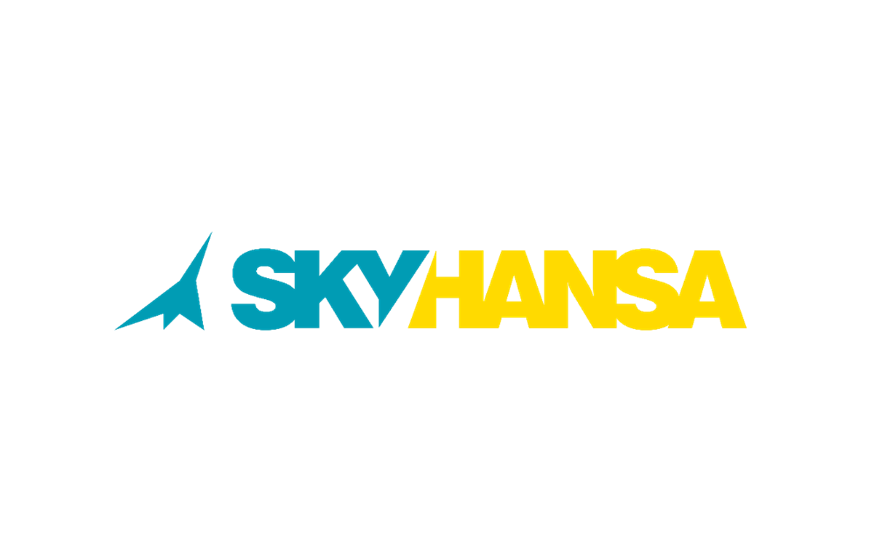 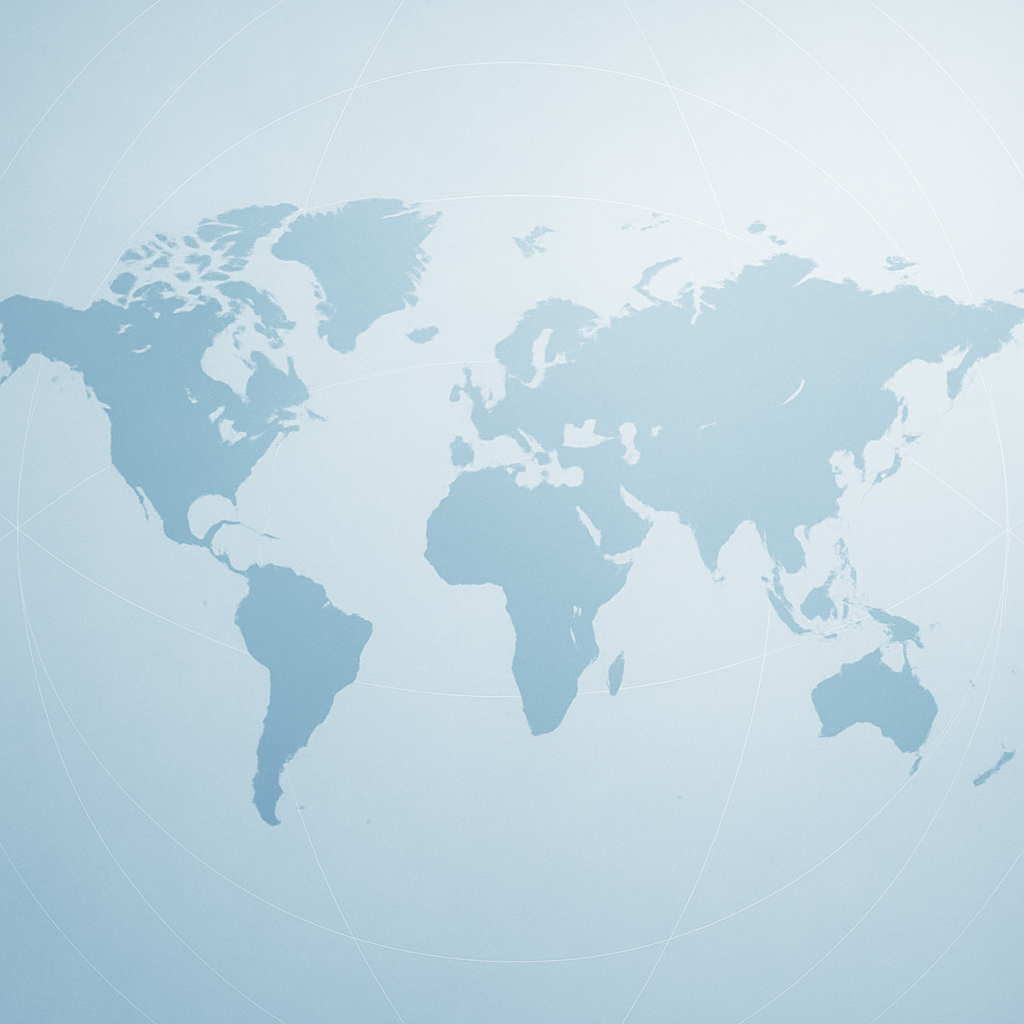 Ценности для инвестора
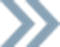 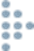 Дополнительный доход от аренды и размещения
Привлечение туристического потока
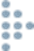 Синергия с пассажирским и карго-потоками, международных логистических офисов
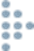 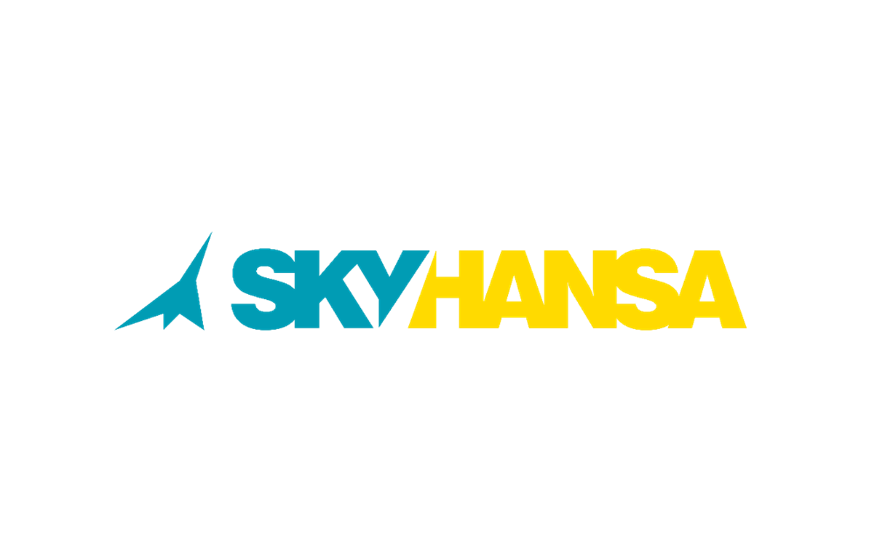 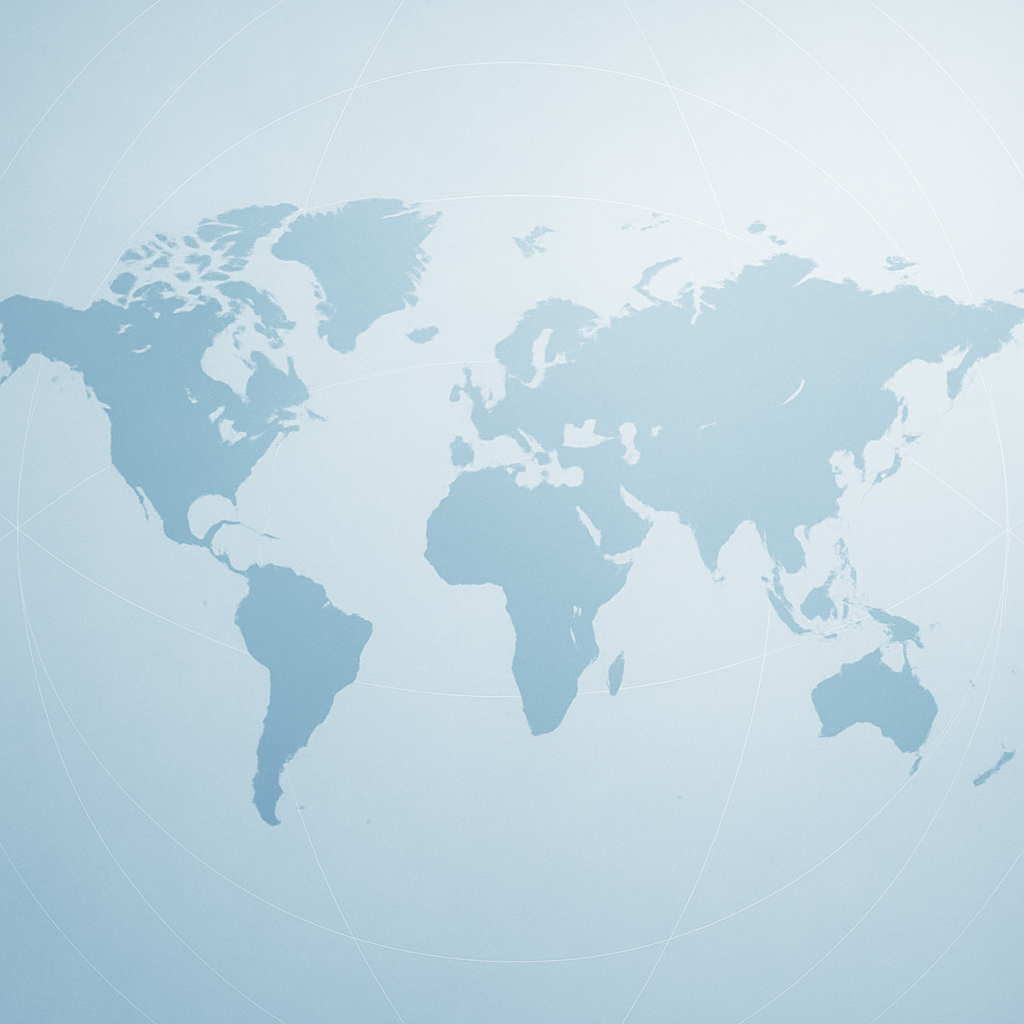 Партнёрство и формат участия
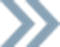 Открыта возможность участия в конкурсах на PMC/EPC контракторов
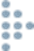 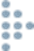 BOOT – долгосрочное владение
Оператор международных сетевых гостиниц
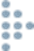 Юридическая платформа: ТОО SKYHANSA 
(Казахстан – Германия)
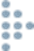 Проект входит в реестр стратегических и поддерживается МИО и СЭЗ Хоргос
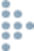 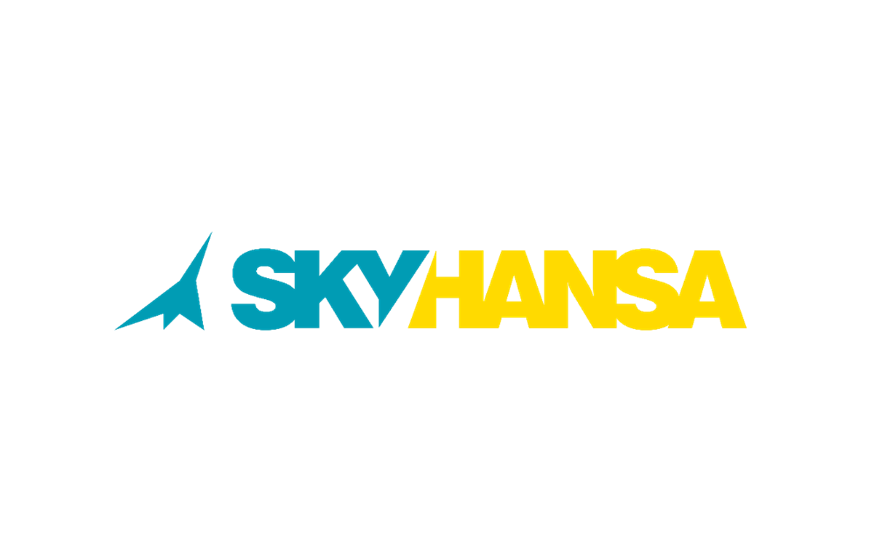 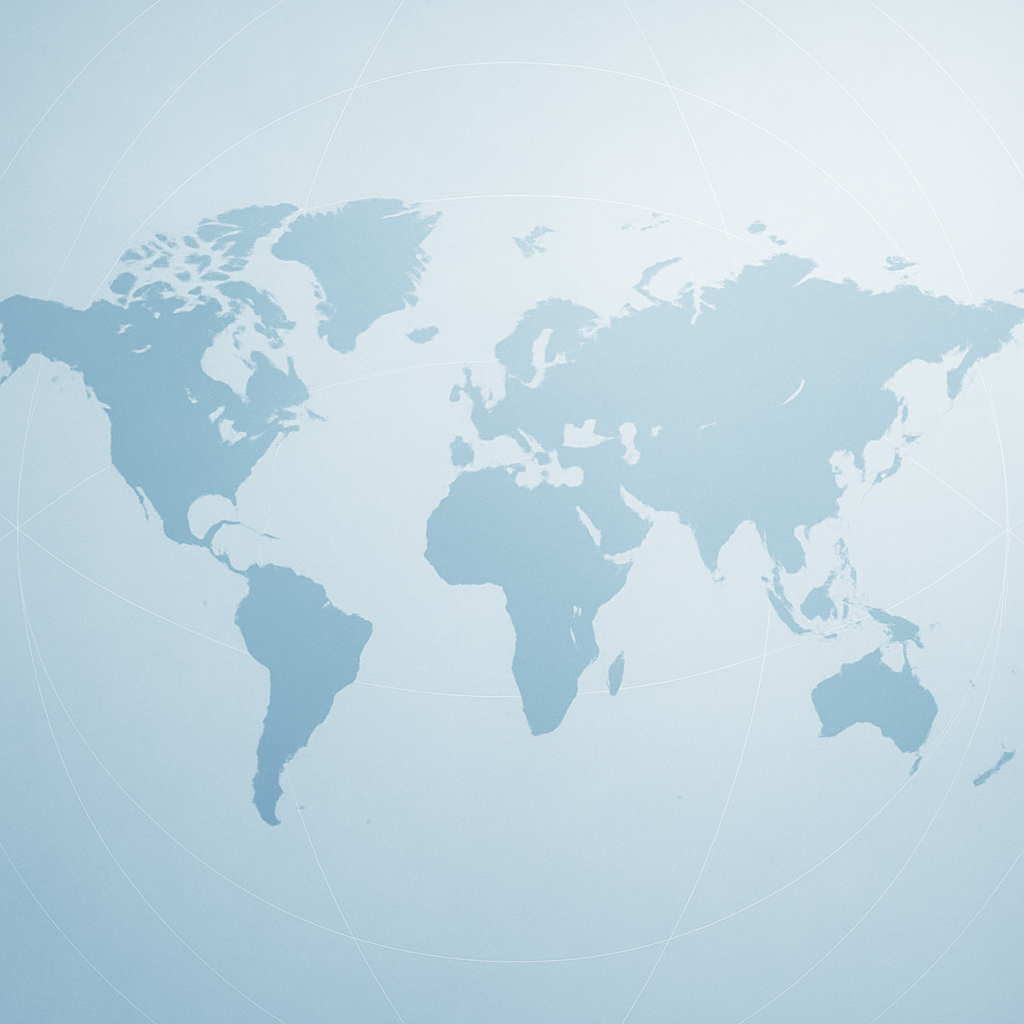 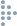 Контакты и обратная связь
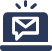 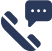 Info@skyhansa.com
+7 727 250 74 97
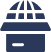 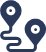 skyhansa.com
Алматы, Казахстан